Memory Systems
CH008
Figure 8.1 The memory interface
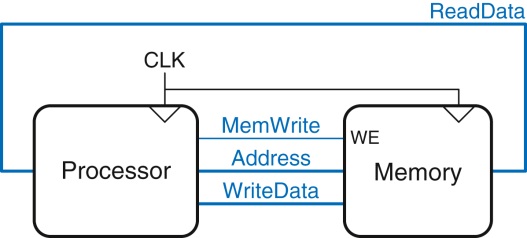 Copyright © 2016 Elsevier Ltd. All rights reserved.
Figure 8.2 Diverging processor and memory performance.Adapted with permission from Hennessy and Patterson, Computer Architecture: A Quantitative Approach, 5th ed., Morgan Kaufmann, 2011.
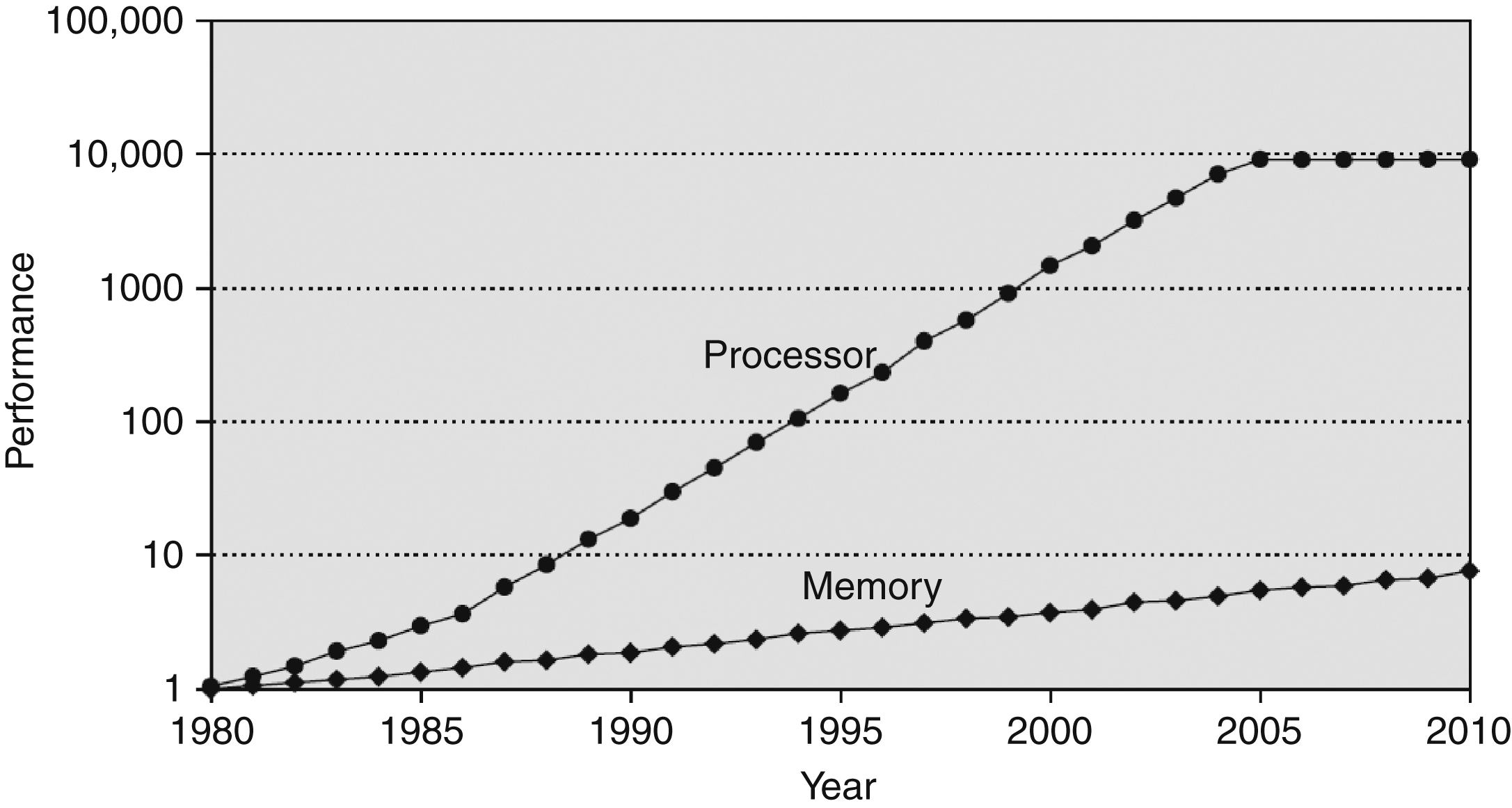 Copyright © 2016 Elsevier Ltd. All rights reserved.
Figure 8.3 A typical memory hierarchy
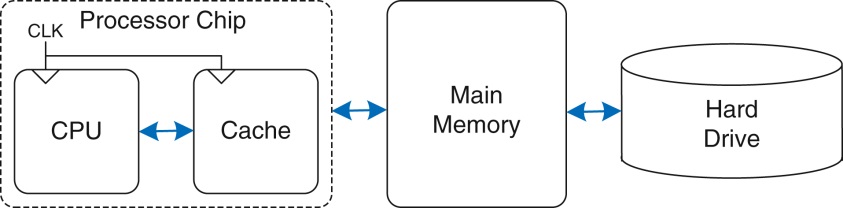 Copyright © 2016 Elsevier Ltd. All rights reserved.
Figure 8.4 Memory hierarchy components, with typical characteristics in 2015
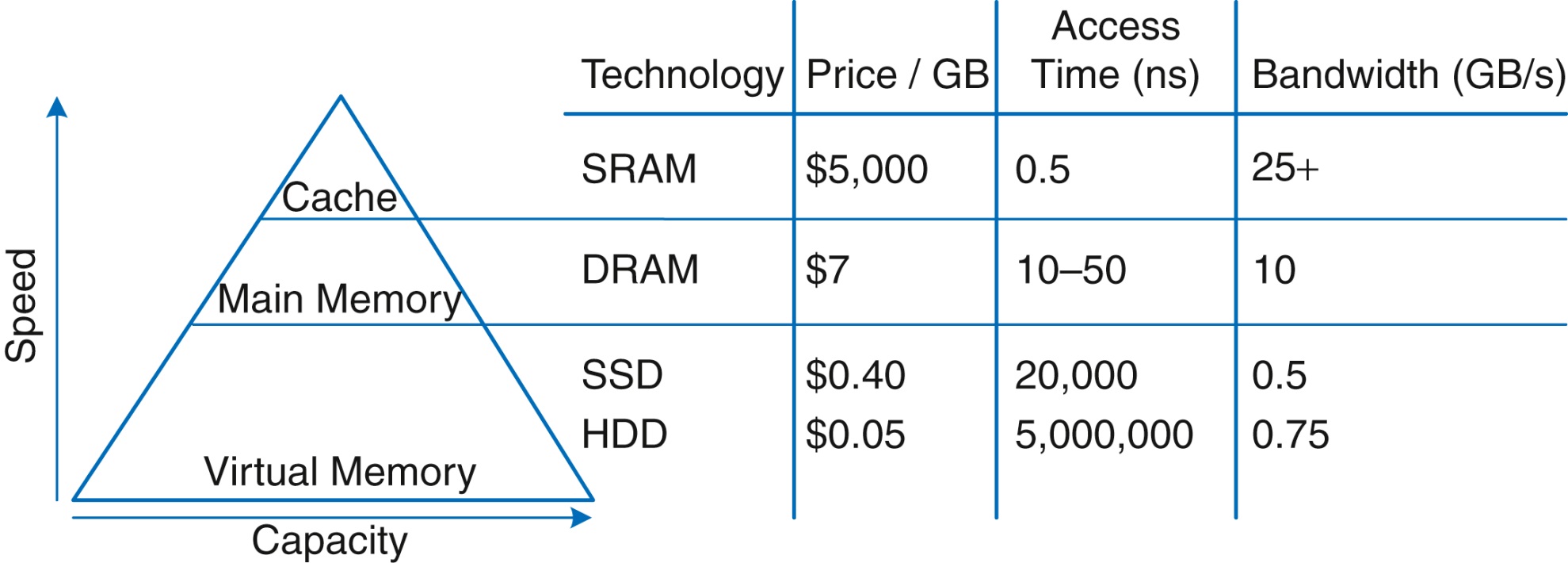 Copyright © 2016 Elsevier Ltd. All rights reserved.
Figure 8.5 Mapping of main memory to a direct mapped cache
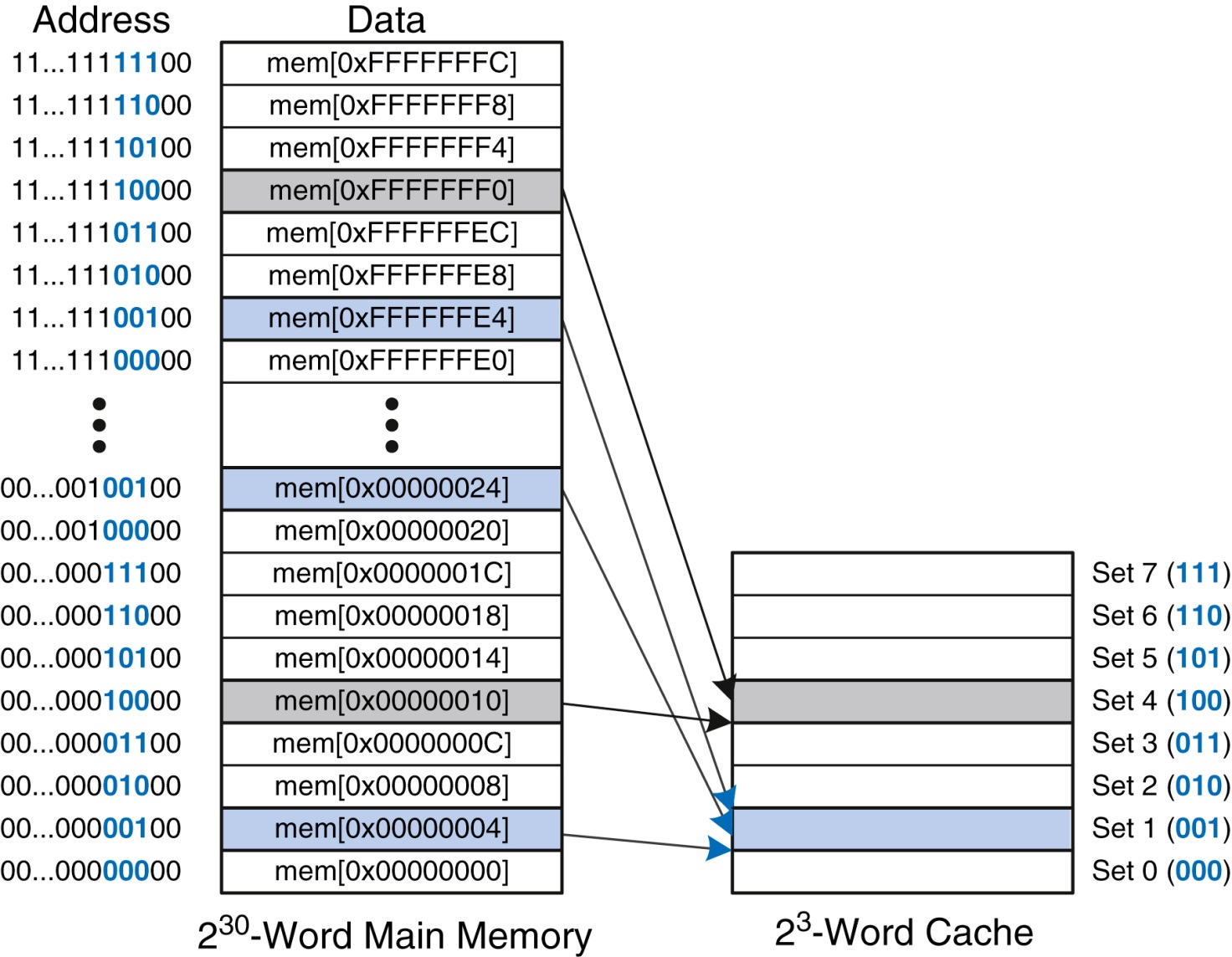 Copyright © 2016 Elsevier Ltd. All rights reserved.
Figure 8.6 Cache fields for address 0xFFFFFFE4 when mapping to the cache in Figure 8.5
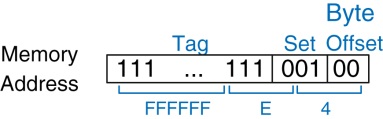 Copyright © 2016 Elsevier Ltd. All rights reserved.
Figure 8.7 Direct mapped cache with 8 sets
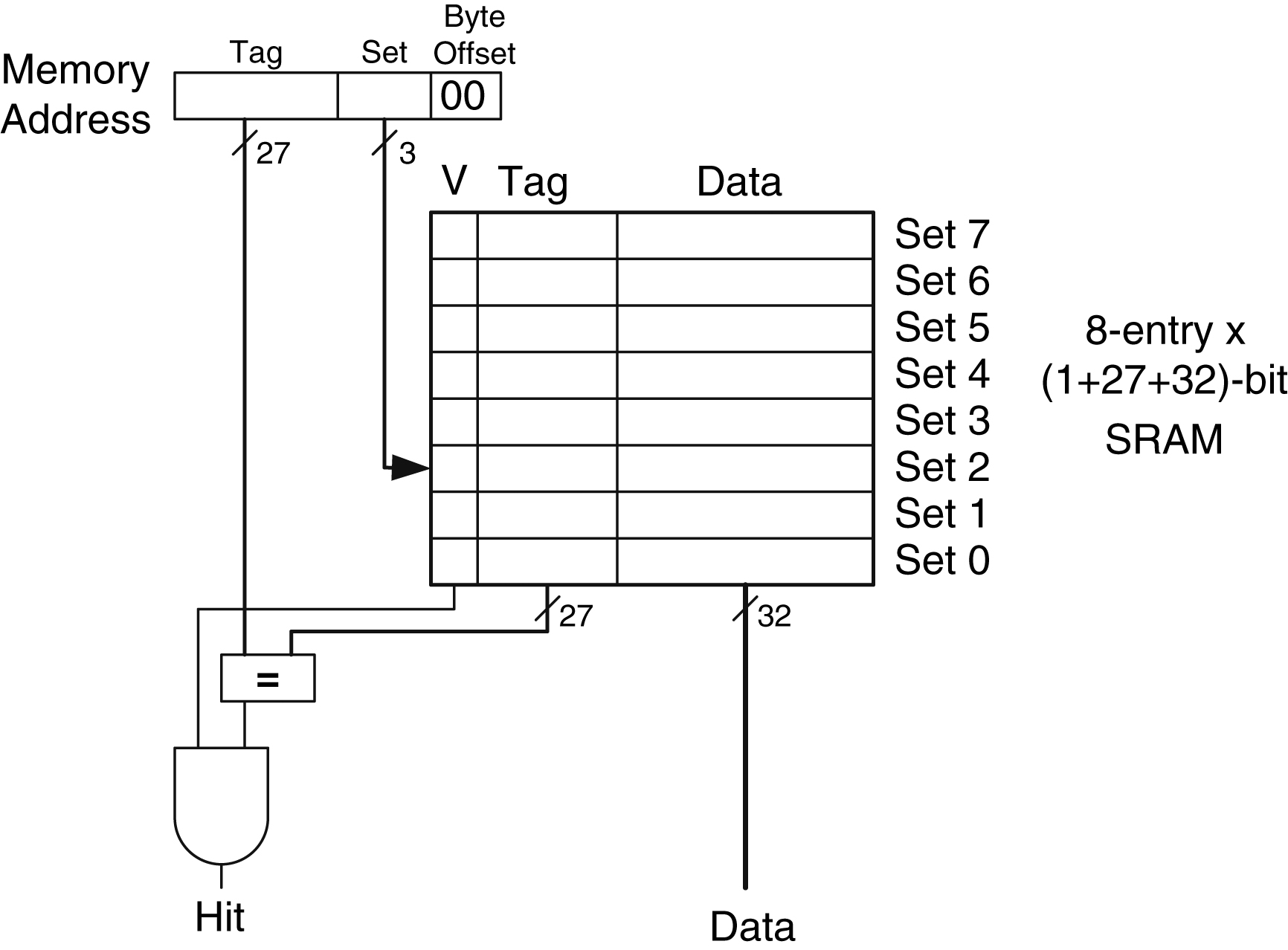 Copyright © 2016 Elsevier Ltd. All rights reserved.
Figure 8.8 Direct mapped cache contents
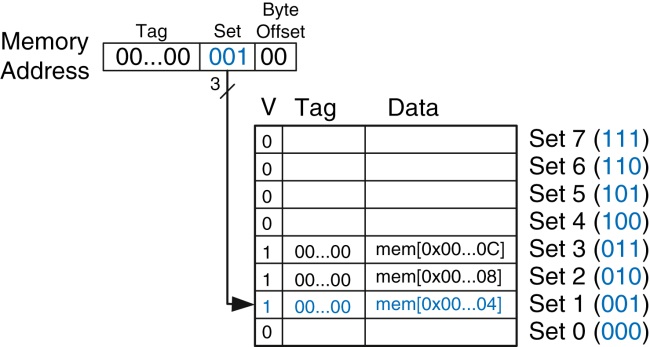 Copyright © 2016 Elsevier Ltd. All rights reserved.
Figure 8.9 Two-way set associative cache
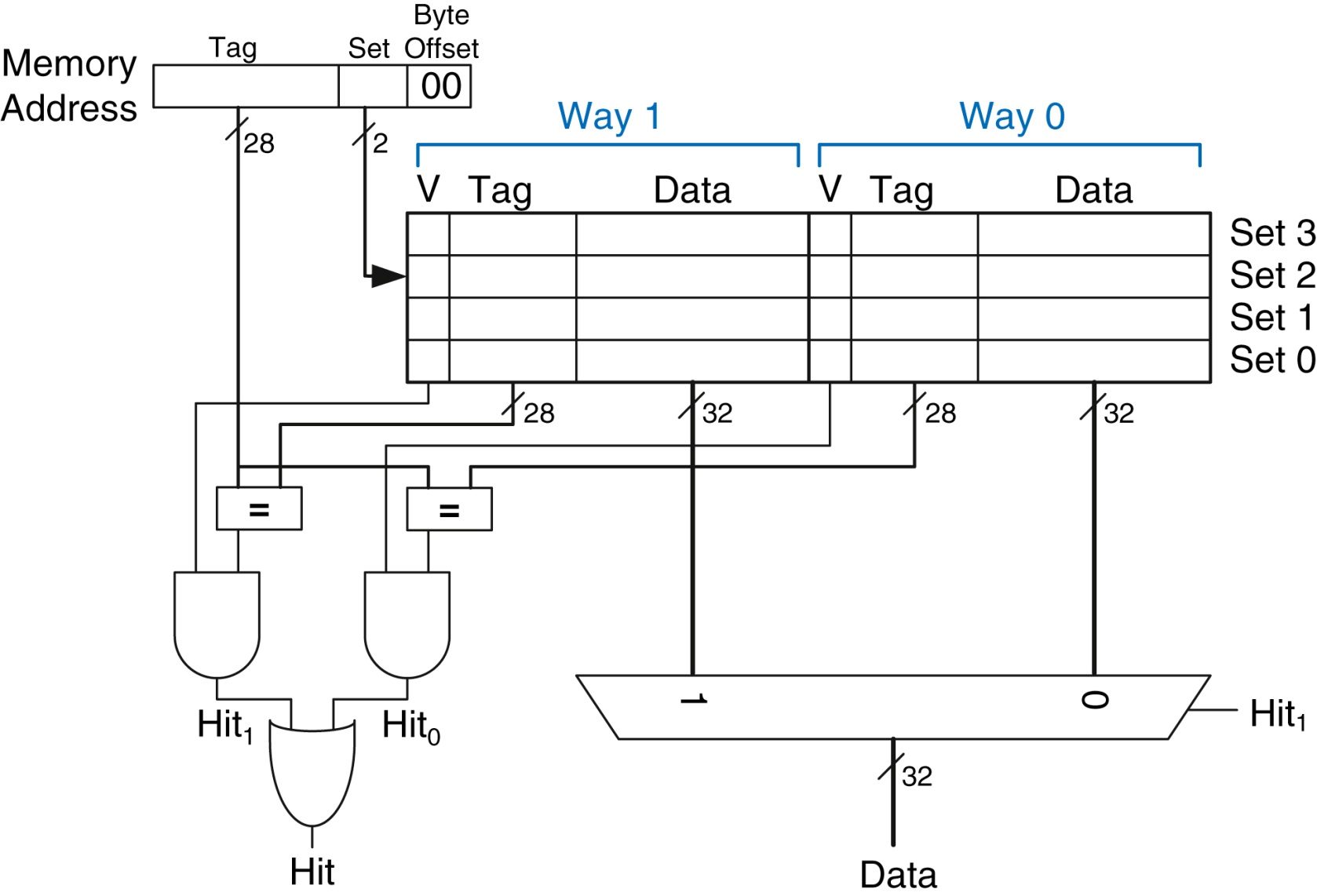 Copyright © 2016 Elsevier Ltd. All rights reserved.
Figure 8.10 Two-way set associative cache contents
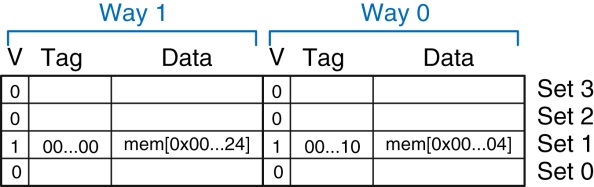 Copyright © 2016 Elsevier Ltd. All rights reserved.
Figure 8.11 Eight-block fully associative cache
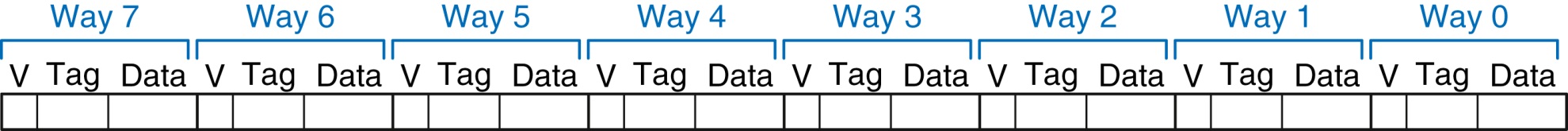 Copyright © 2016 Elsevier Ltd. All rights reserved.
Figure 8.12 Direct mapped cache with two sets and a four-word block size
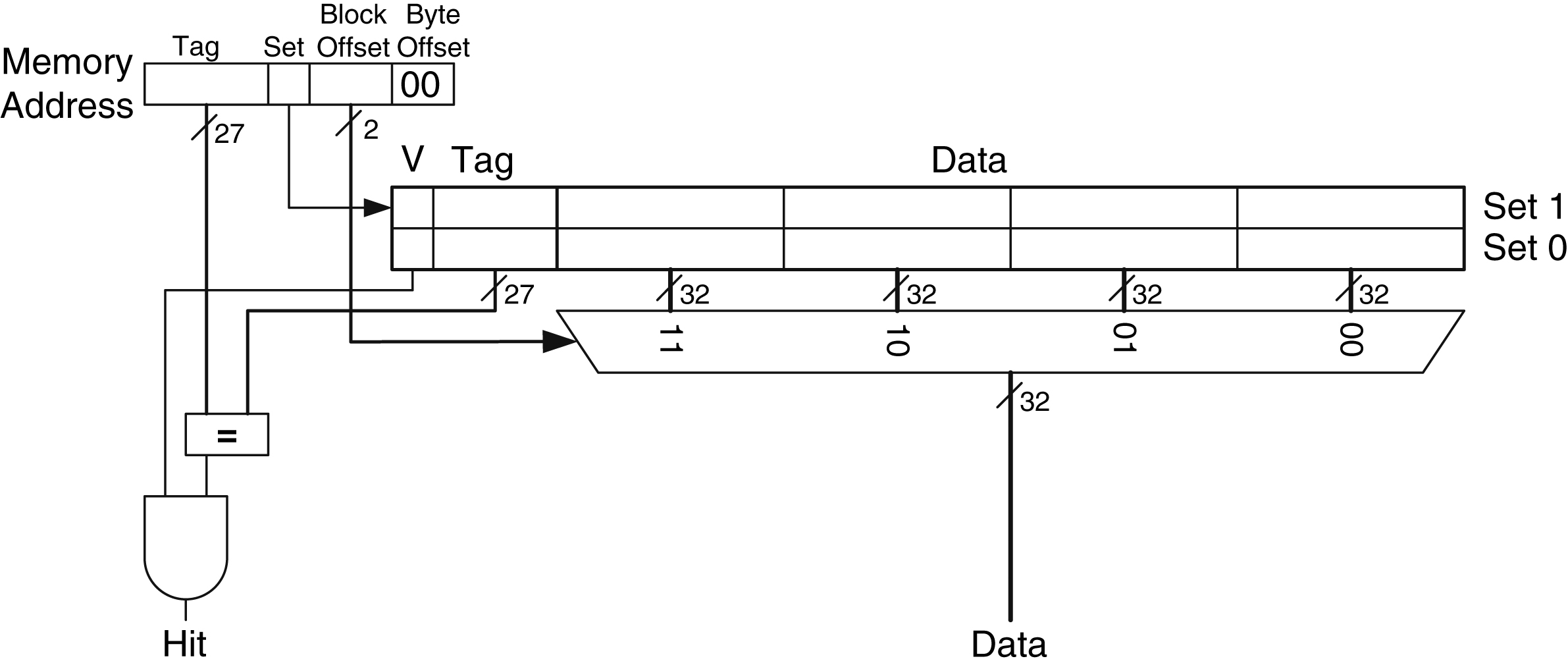 Copyright © 2016 Elsevier Ltd. All rights reserved.
Figure 8.13 Cache fields for address 0x8000009C when mapping to the cache of Figure 8.12
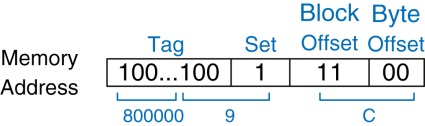 Copyright © 2016 Elsevier Ltd. All rights reserved.
Figure 8.14 Cache contents with a block size b of four words
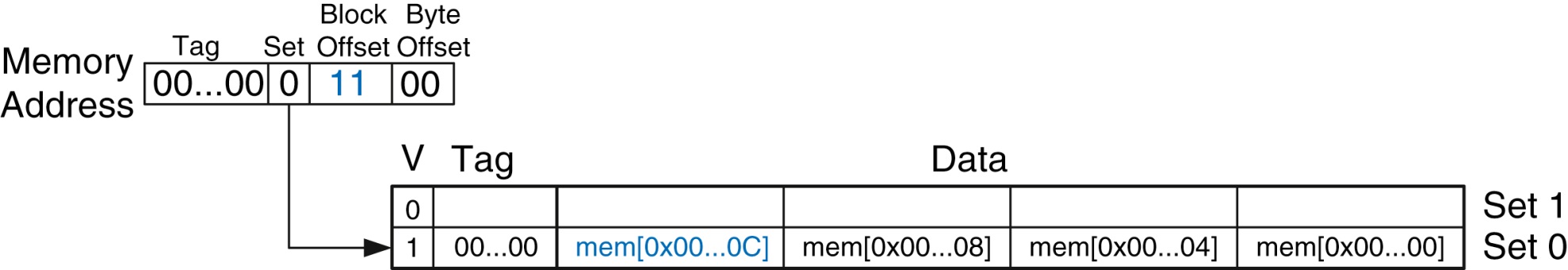 Copyright © 2016 Elsevier Ltd. All rights reserved.
Figure 8.15 Two-way associative cache with LRU replacement
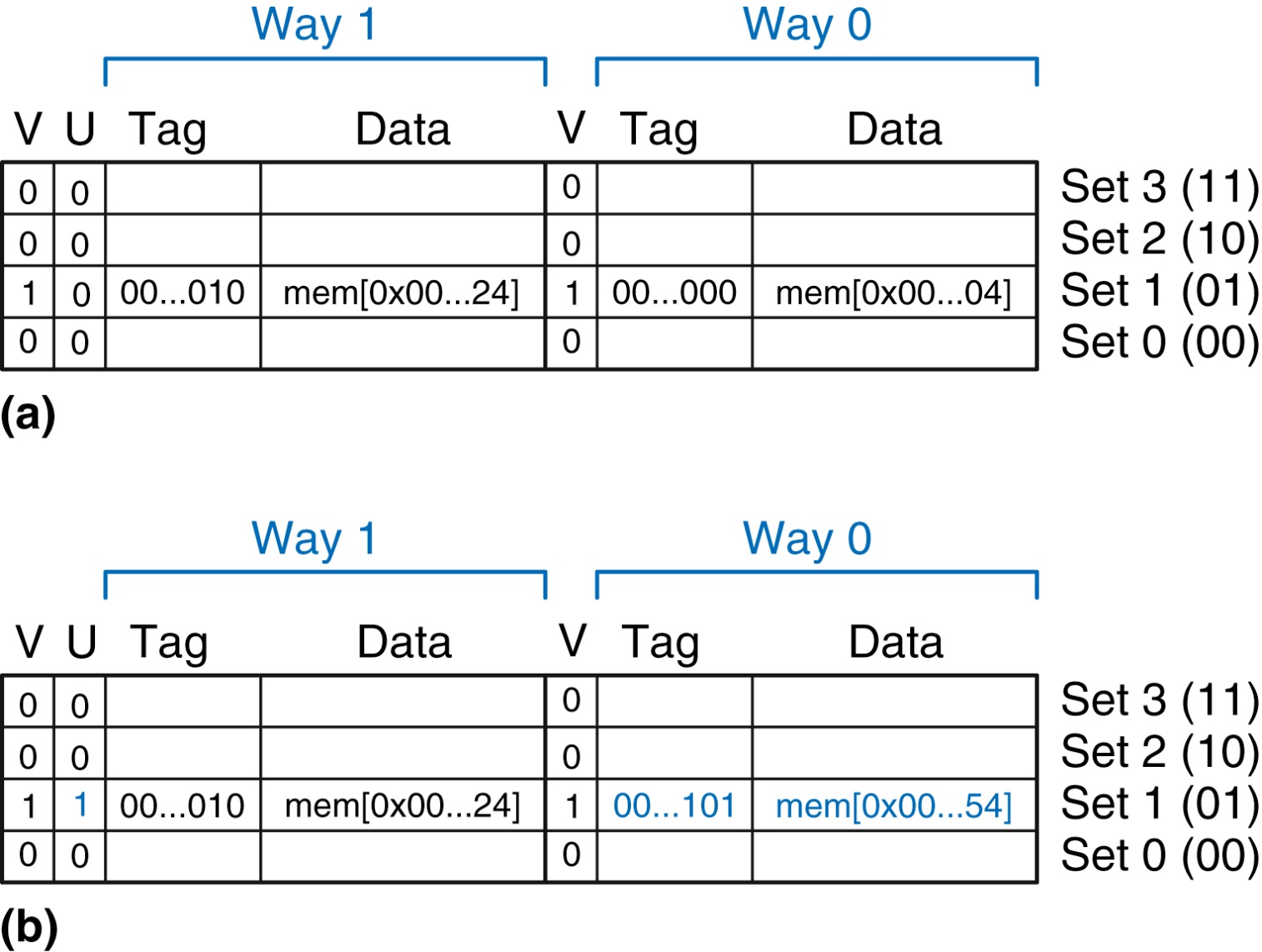 Copyright © 2016 Elsevier Ltd. All rights reserved.
Figure 8.16 Memory hierarchy with two levels of cache
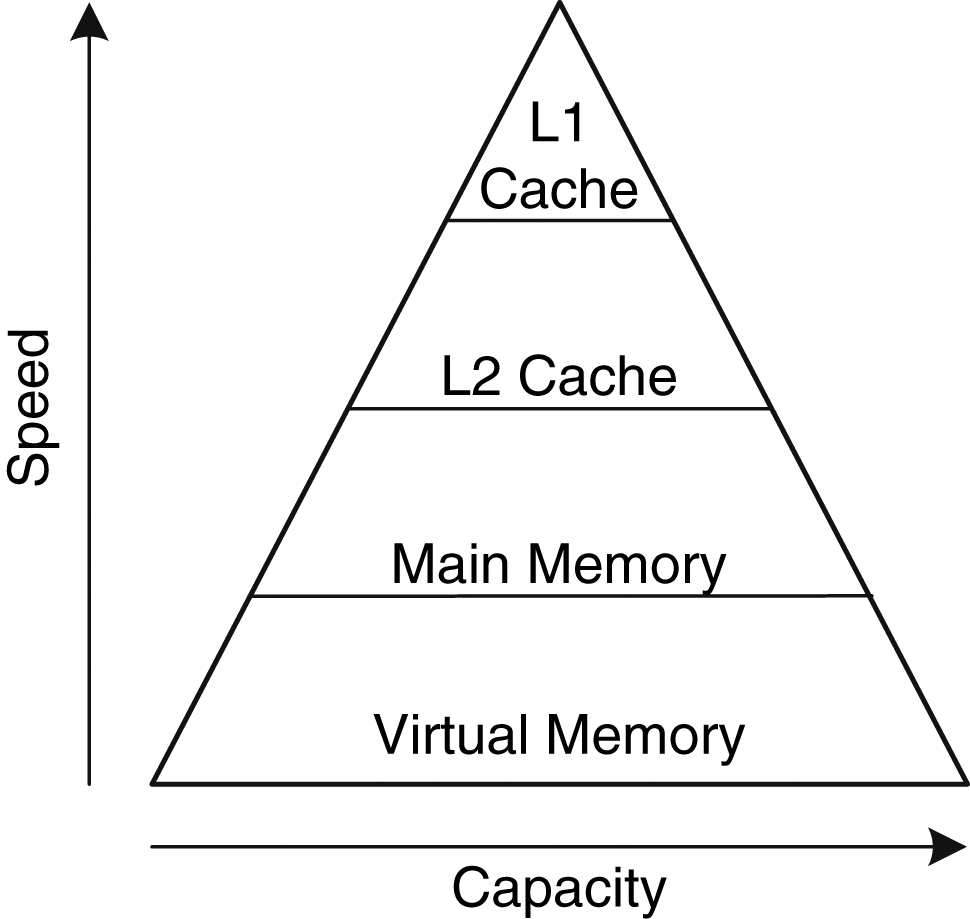 Copyright © 2016 Elsevier Ltd. All rights reserved.
Figure 8.17 Miss rate versus cache size and associativity on SPEC2000 benchmark. (Adapted with permission from Hennessy and Patterson, Computer Architecture: A Quantitative Approach, 5th ed., Morgan Kaufmann, 2012.)
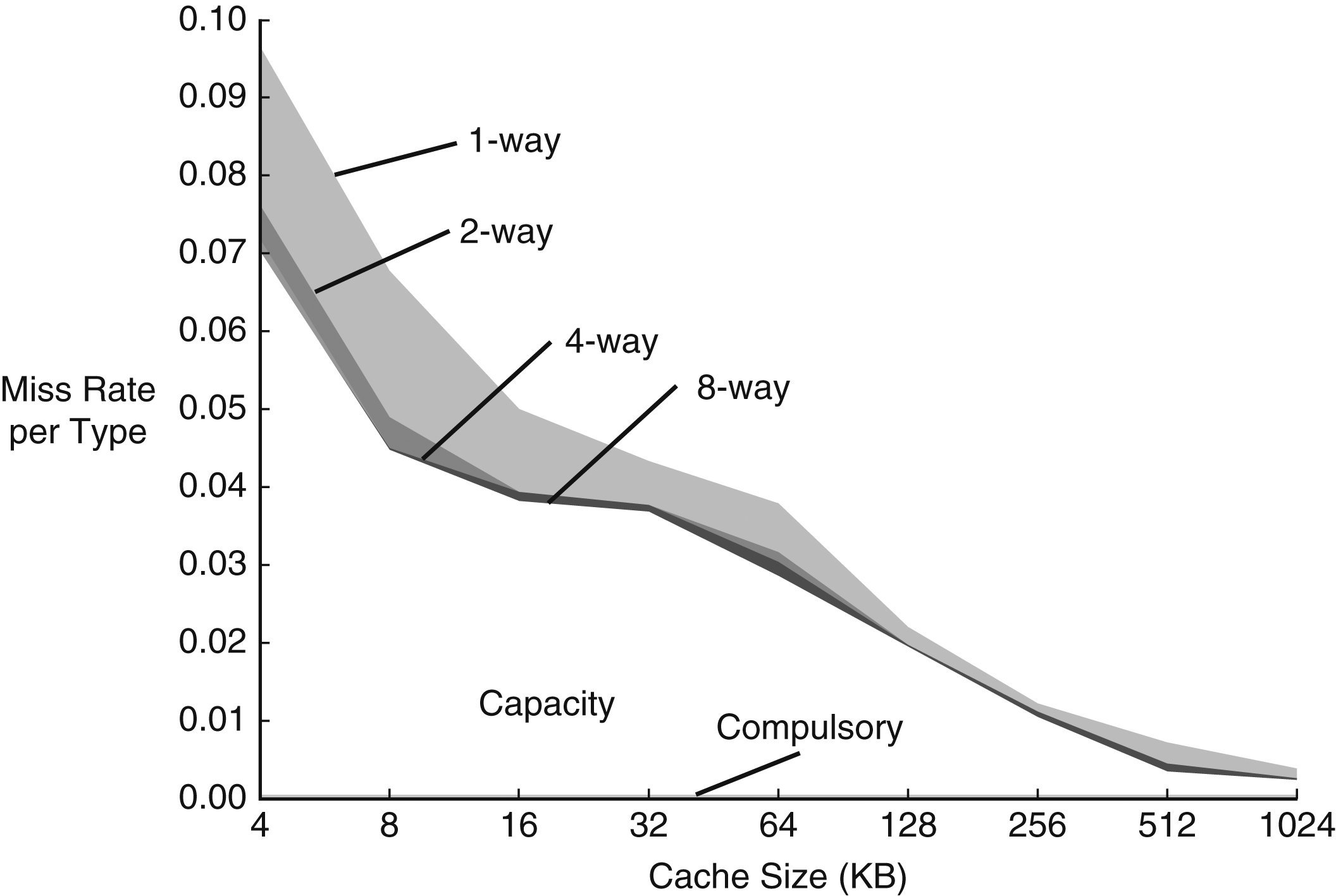 Copyright © 2016 Elsevier Ltd. All rights reserved.
Figure 8.18 Miss rate versus block size and cache size on SPEC92 benchmark. (Adapted with permission from Hennessy and Patterson, Computer Architecture: A Quantitative Approach, 5th ed., Morgan Kaufmann, 2012.)
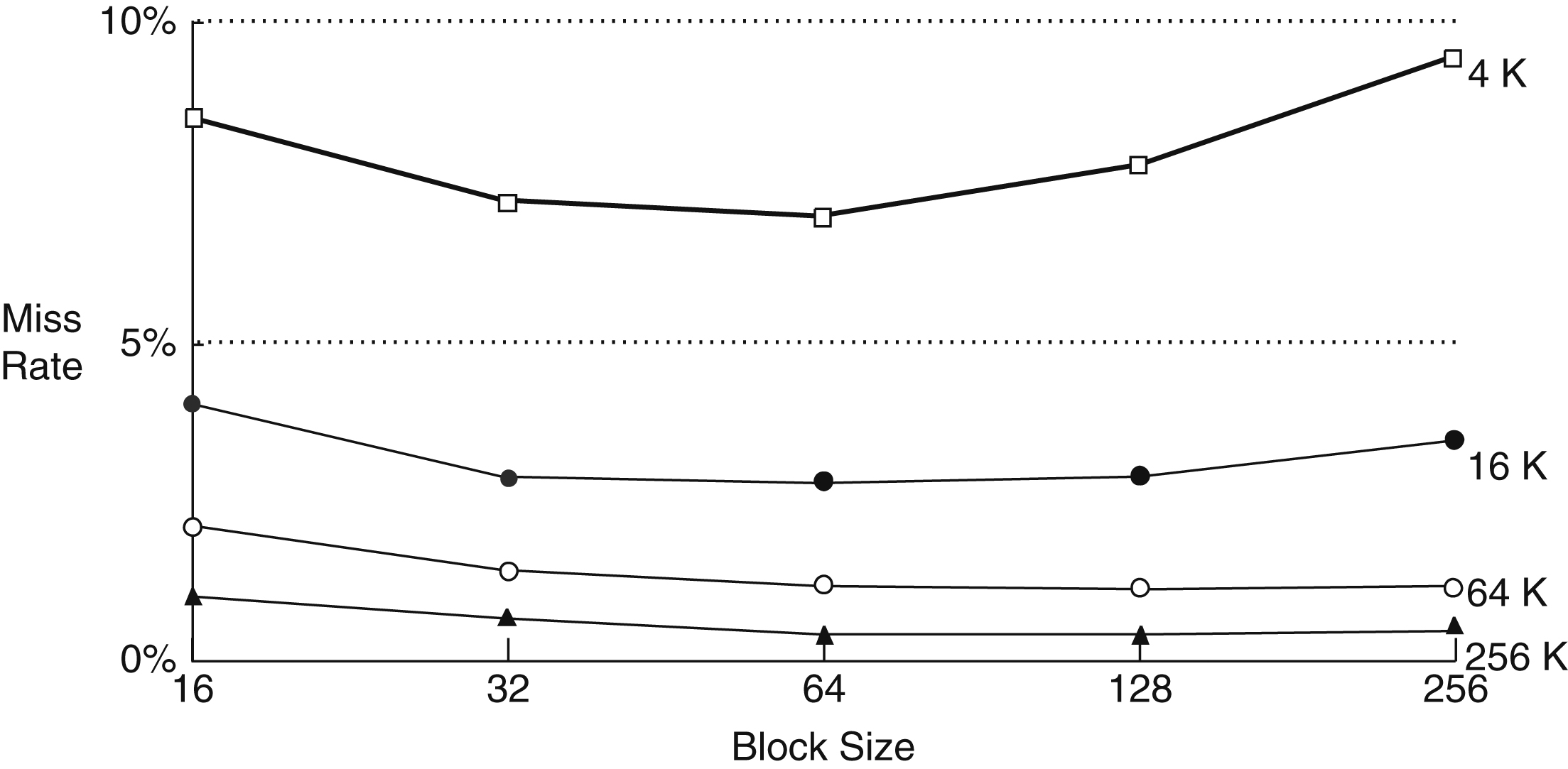 Copyright © 2016 Elsevier Ltd. All rights reserved.
Figure 8.19 Hard disk
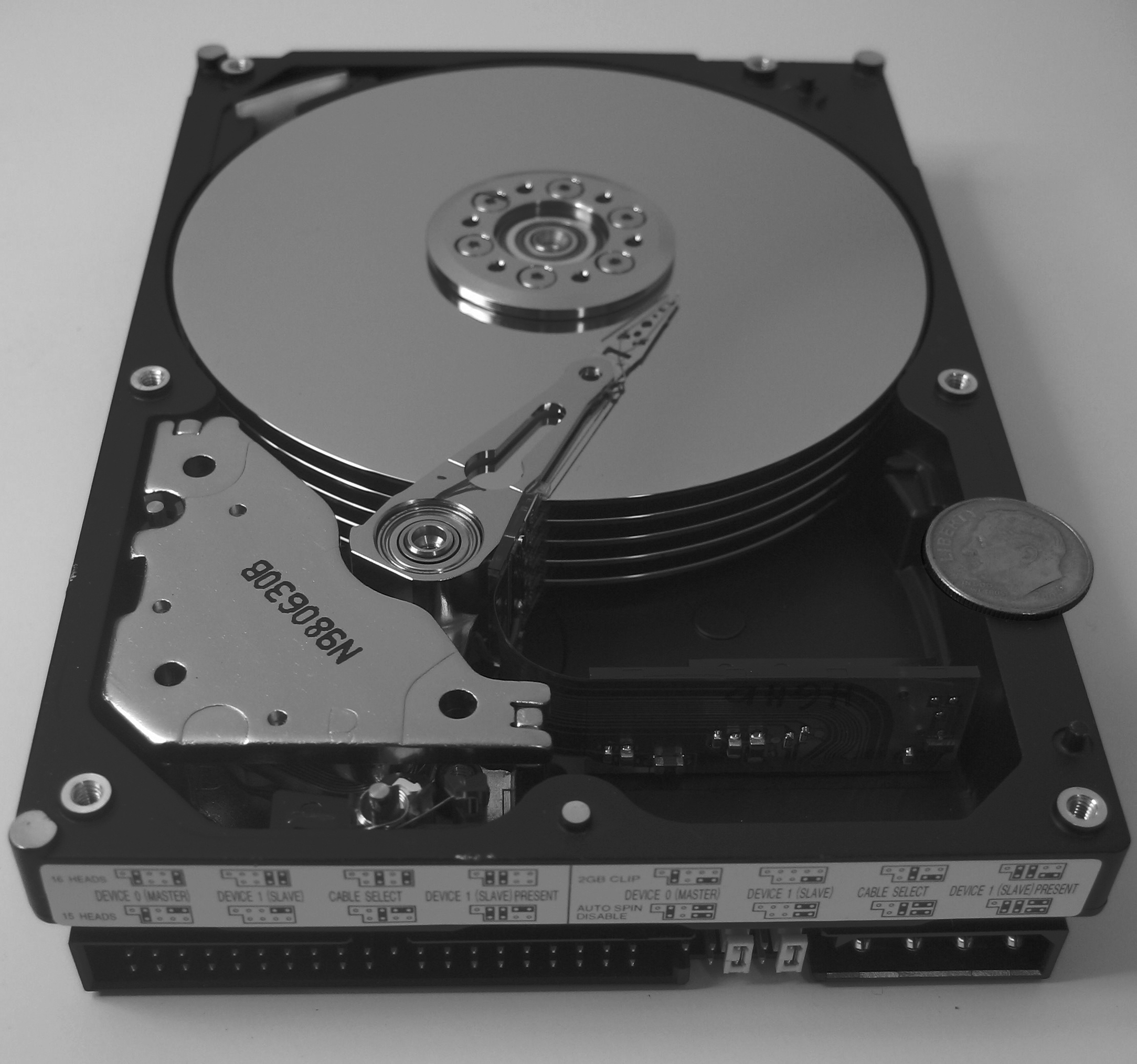 Copyright © 2016 Elsevier Ltd. All rights reserved.
Figure 8.20 Virtual and physical pages
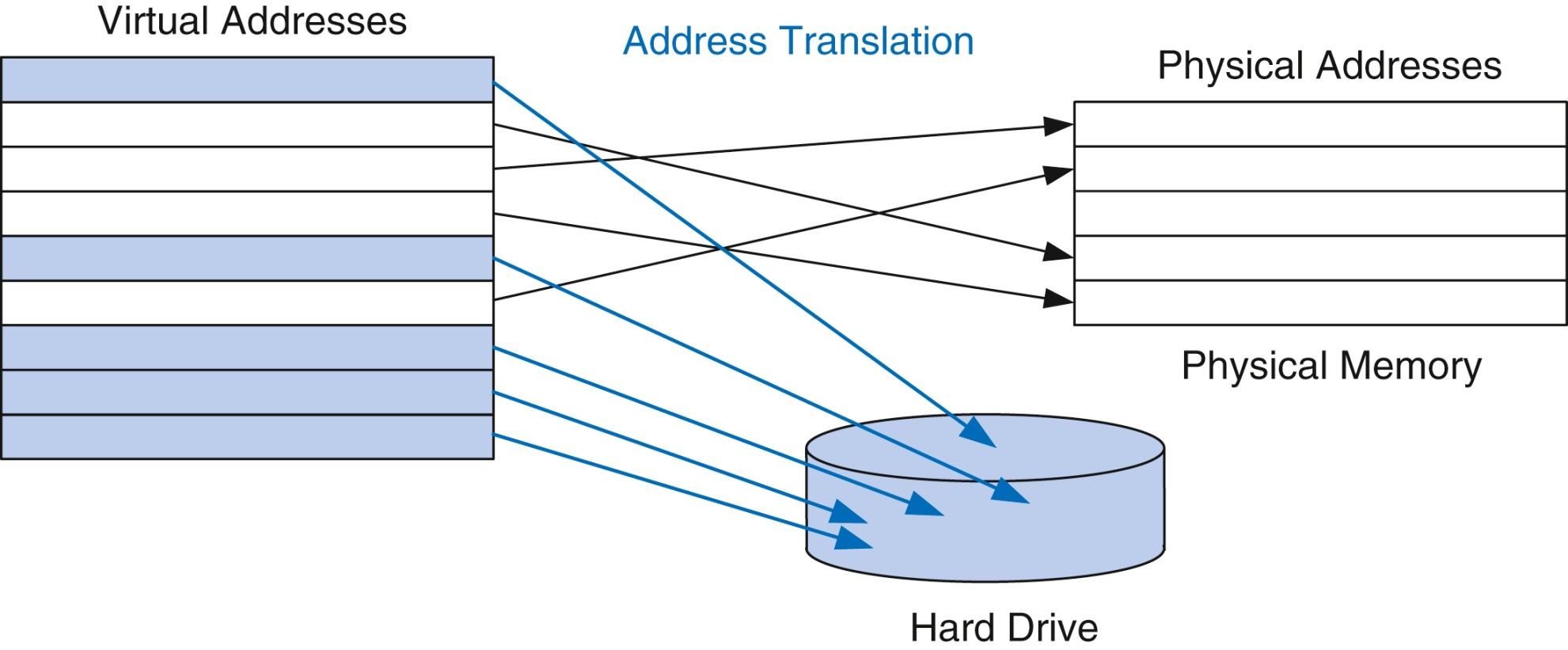 Copyright © 2016 Elsevier Ltd. All rights reserved.
Figure 8.21 Physical and virtual pages
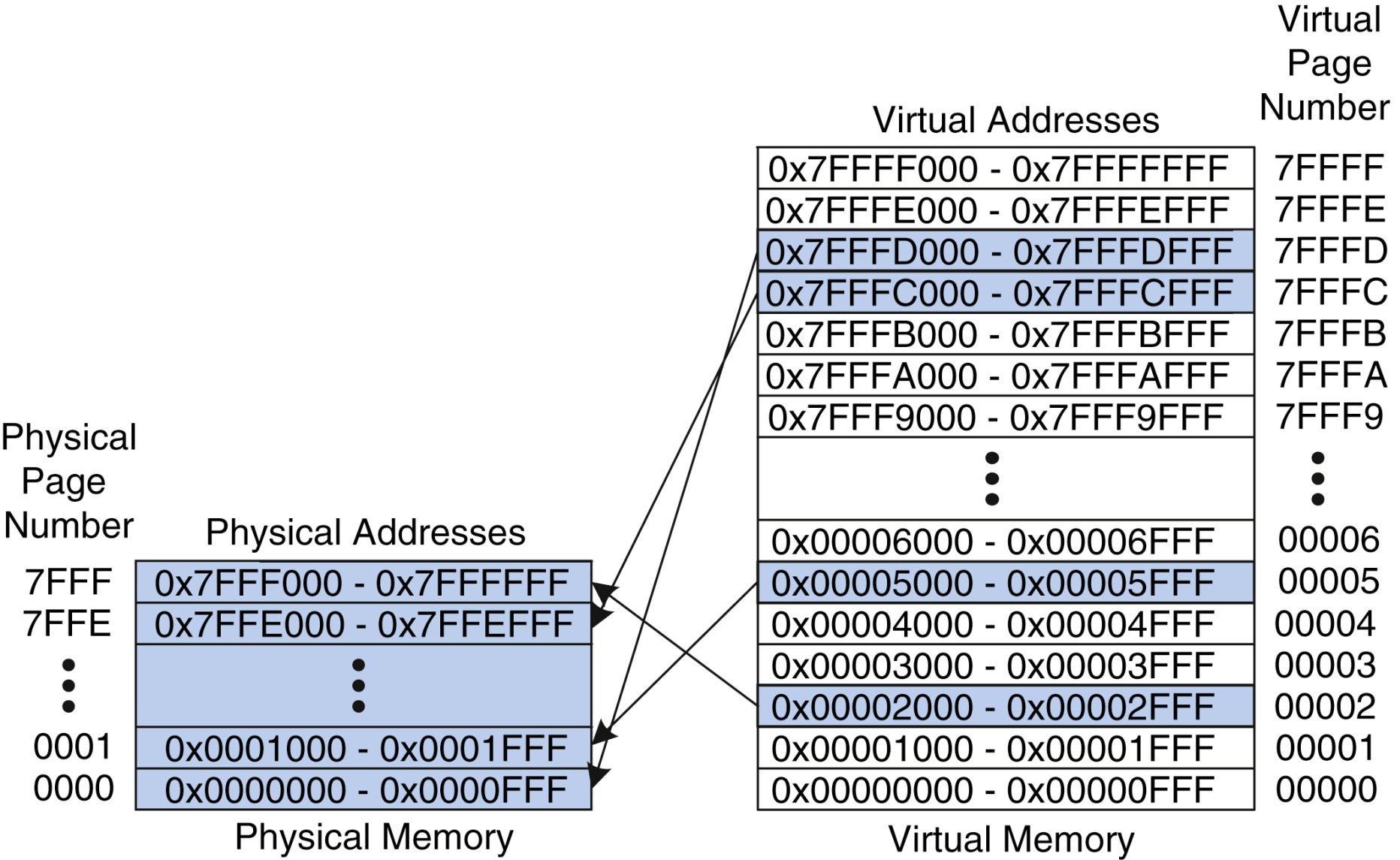 Copyright © 2016 Elsevier Ltd. All rights reserved.
Figure 8.22 Translation from virtual address to physical address
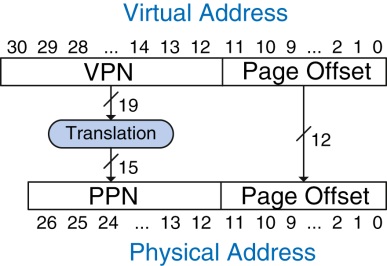 Copyright © 2016 Elsevier Ltd. All rights reserved.
Figure 8.23 The page table for Figure 8.21
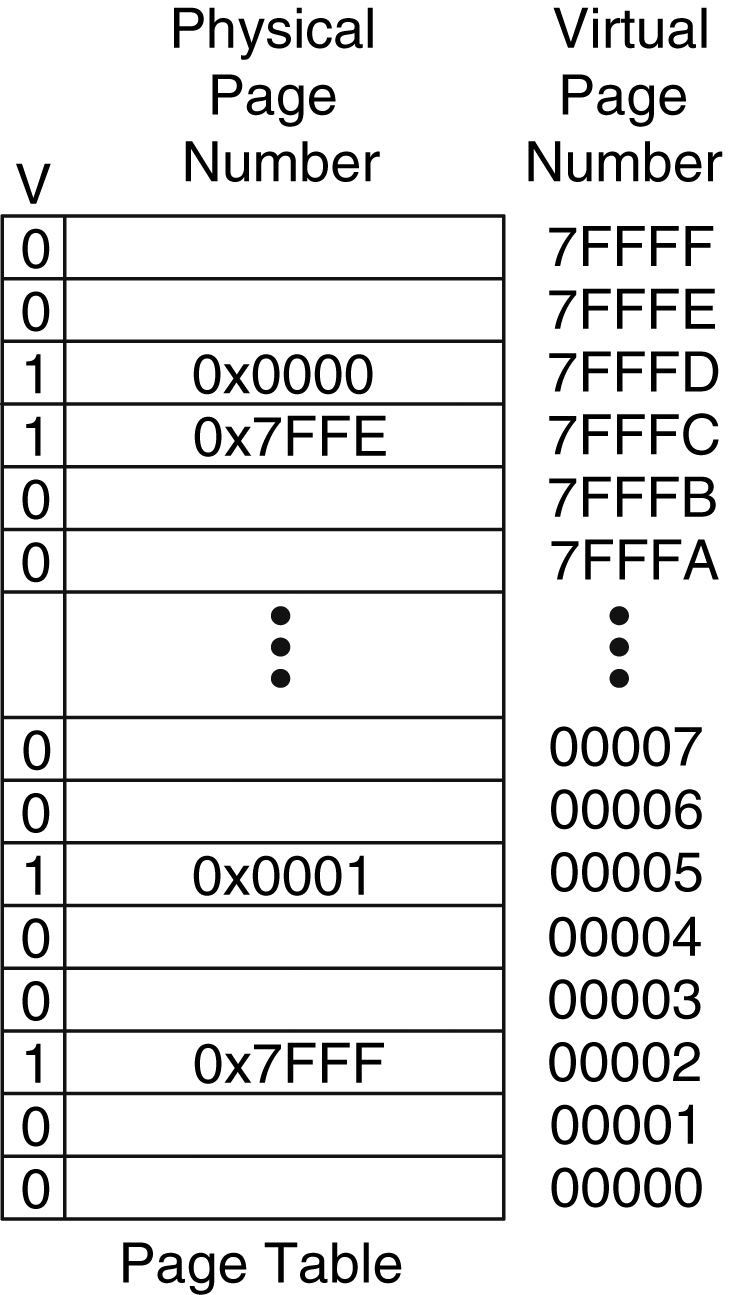 Copyright © 2016 Elsevier Ltd. All rights reserved.
Figure 8.24 Address translation using the page table
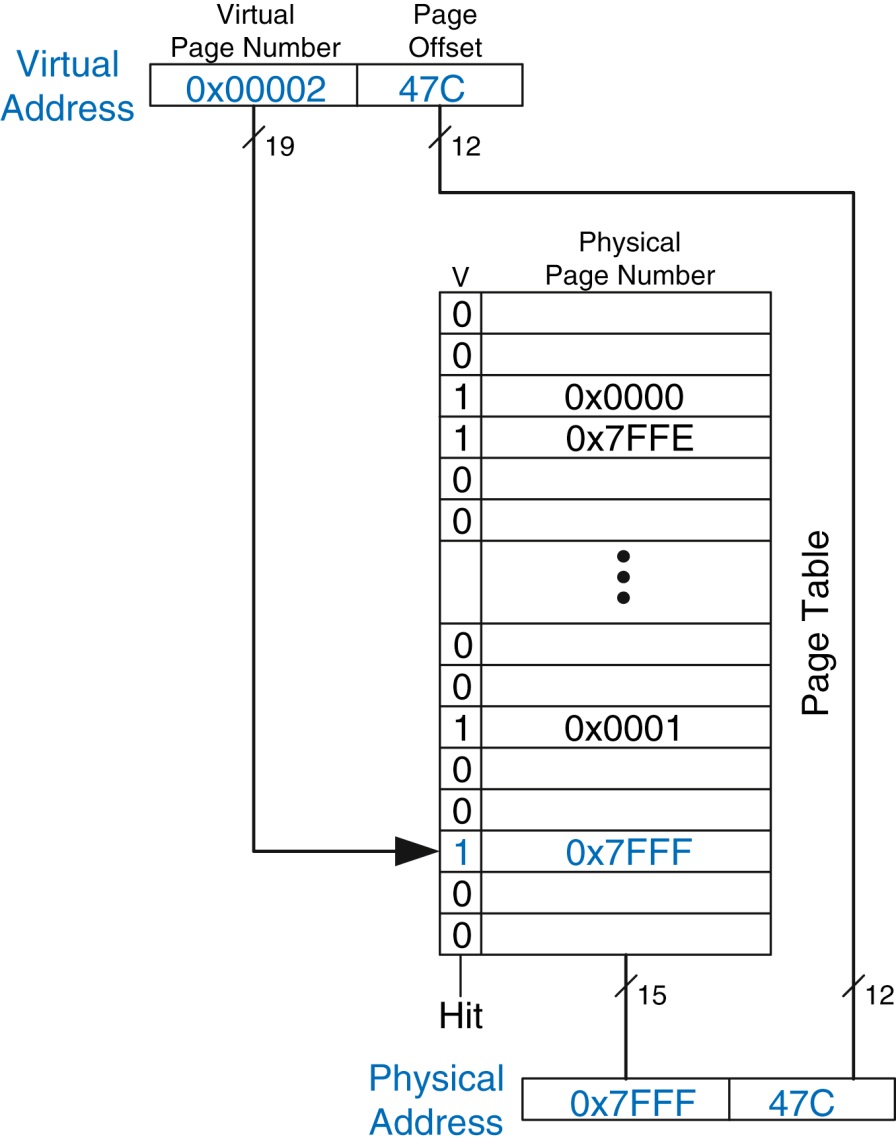 Copyright © 2016 Elsevier Ltd. All rights reserved.
Figure 8.25 Address translation using a two-entry TLB
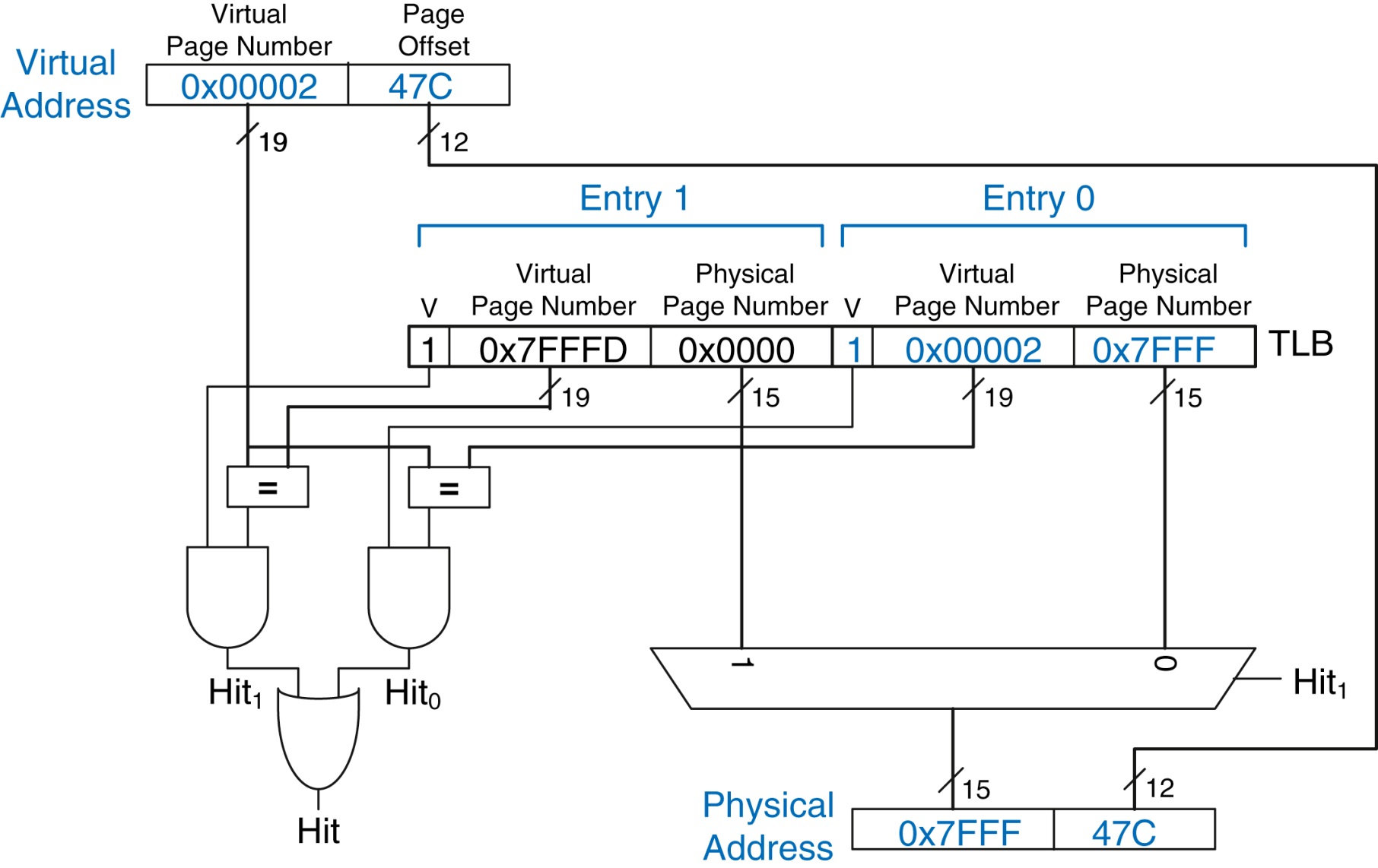 Copyright © 2016 Elsevier Ltd. All rights reserved.
Figure 8.26 Hierarchical page tables
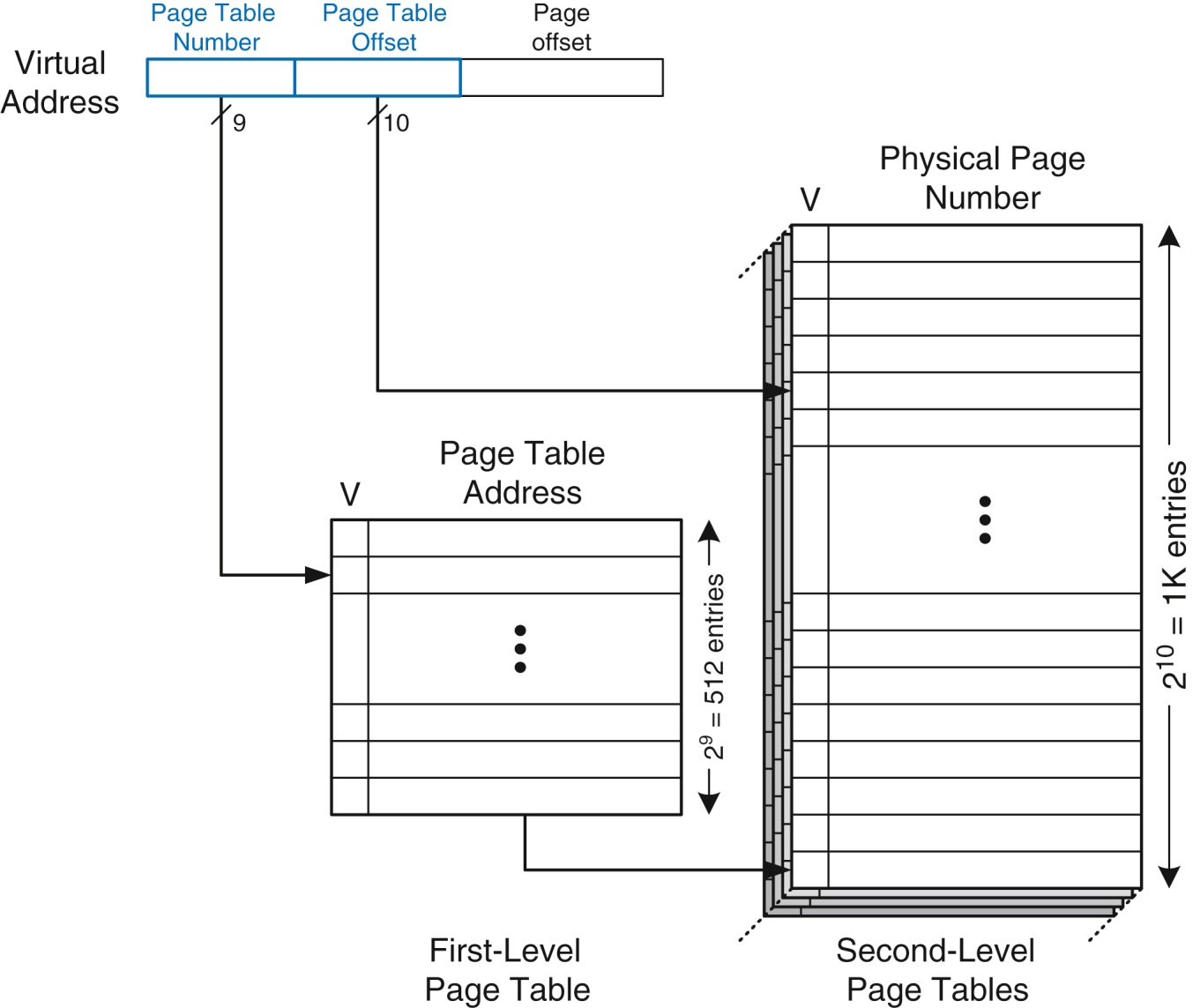 Copyright © 2016 Elsevier Ltd. All rights reserved.
Figure 8.27 Address translation using a two-level page table
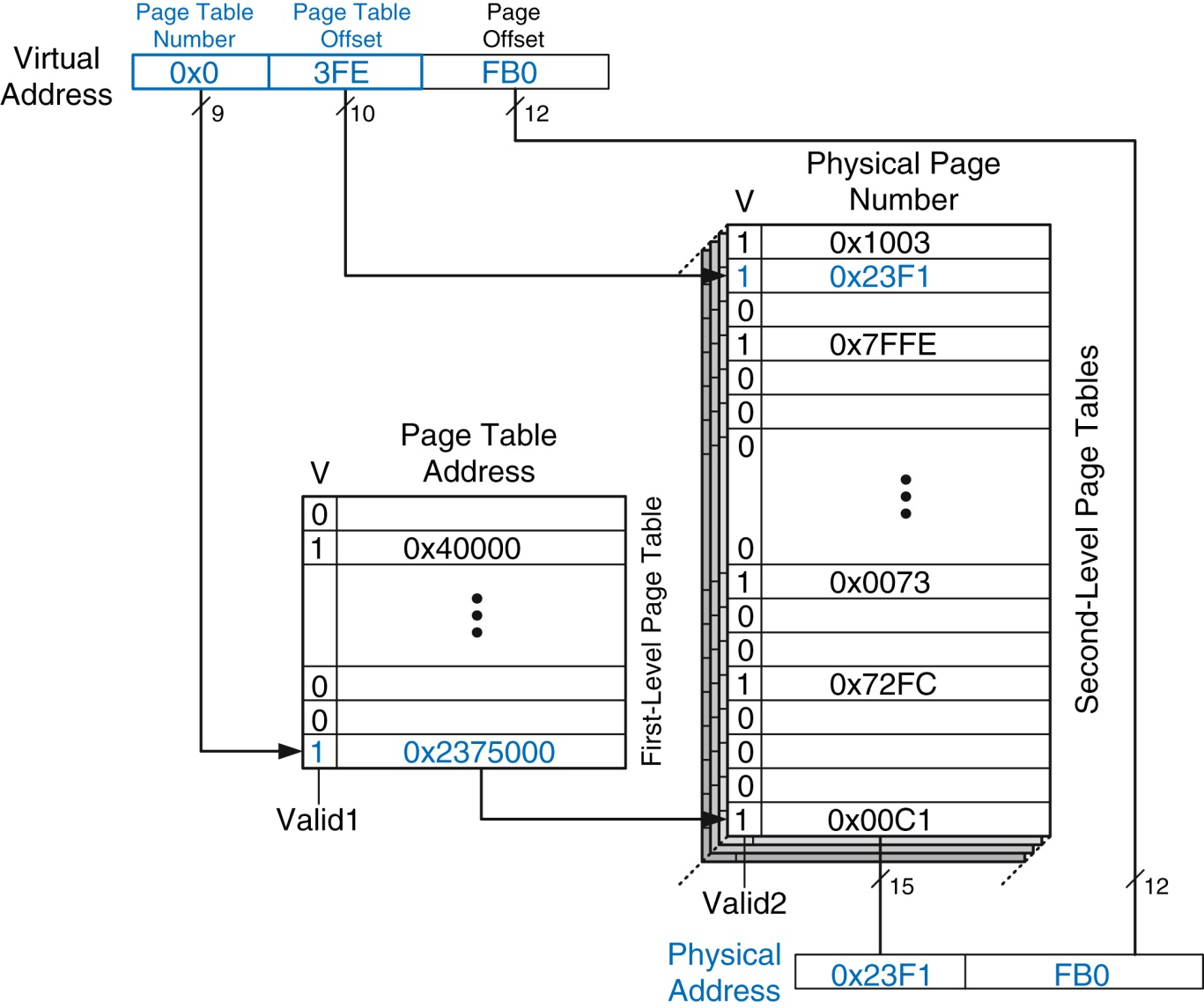 Copyright © 2016 Elsevier Ltd. All rights reserved.
Figure 8.28 Building blocks
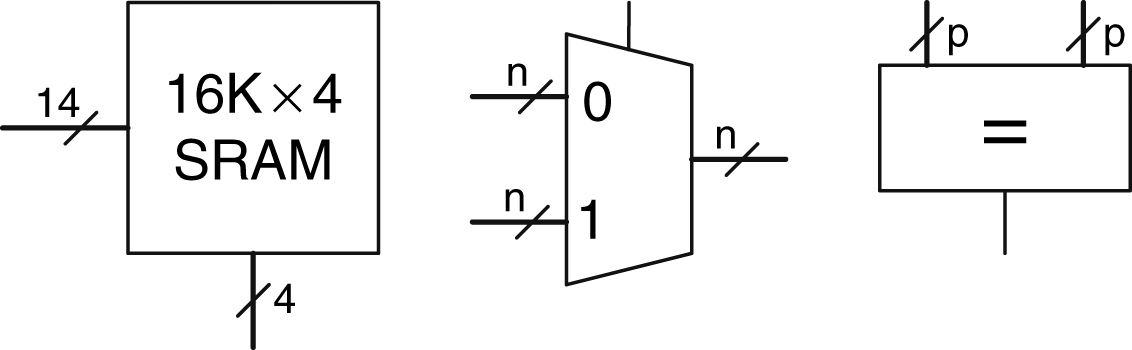 Copyright © 2016 Elsevier Ltd. All rights reserved.
Figure 8.29 Computer system
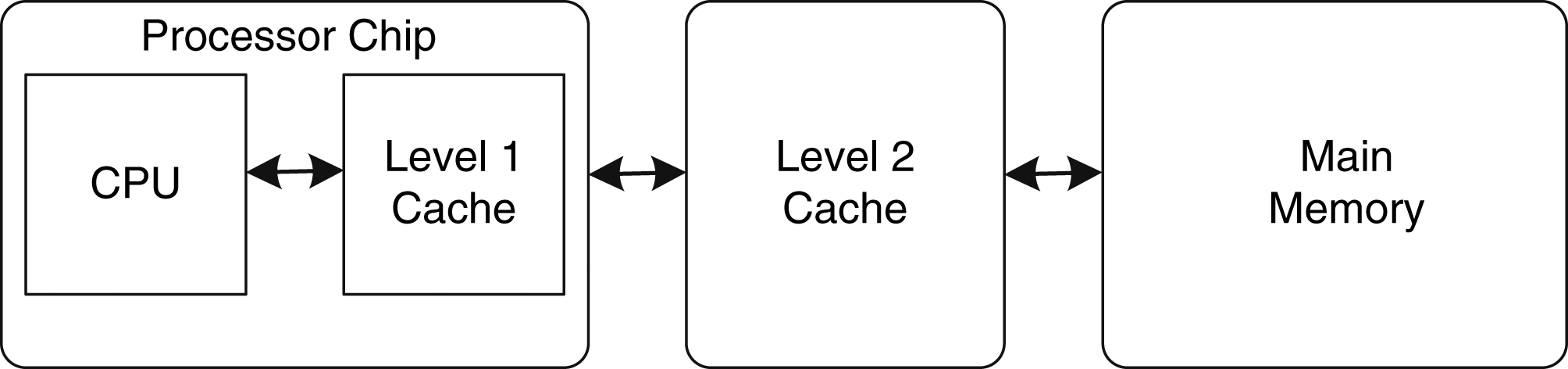 Copyright © 2016 Elsevier Ltd. All rights reserved.
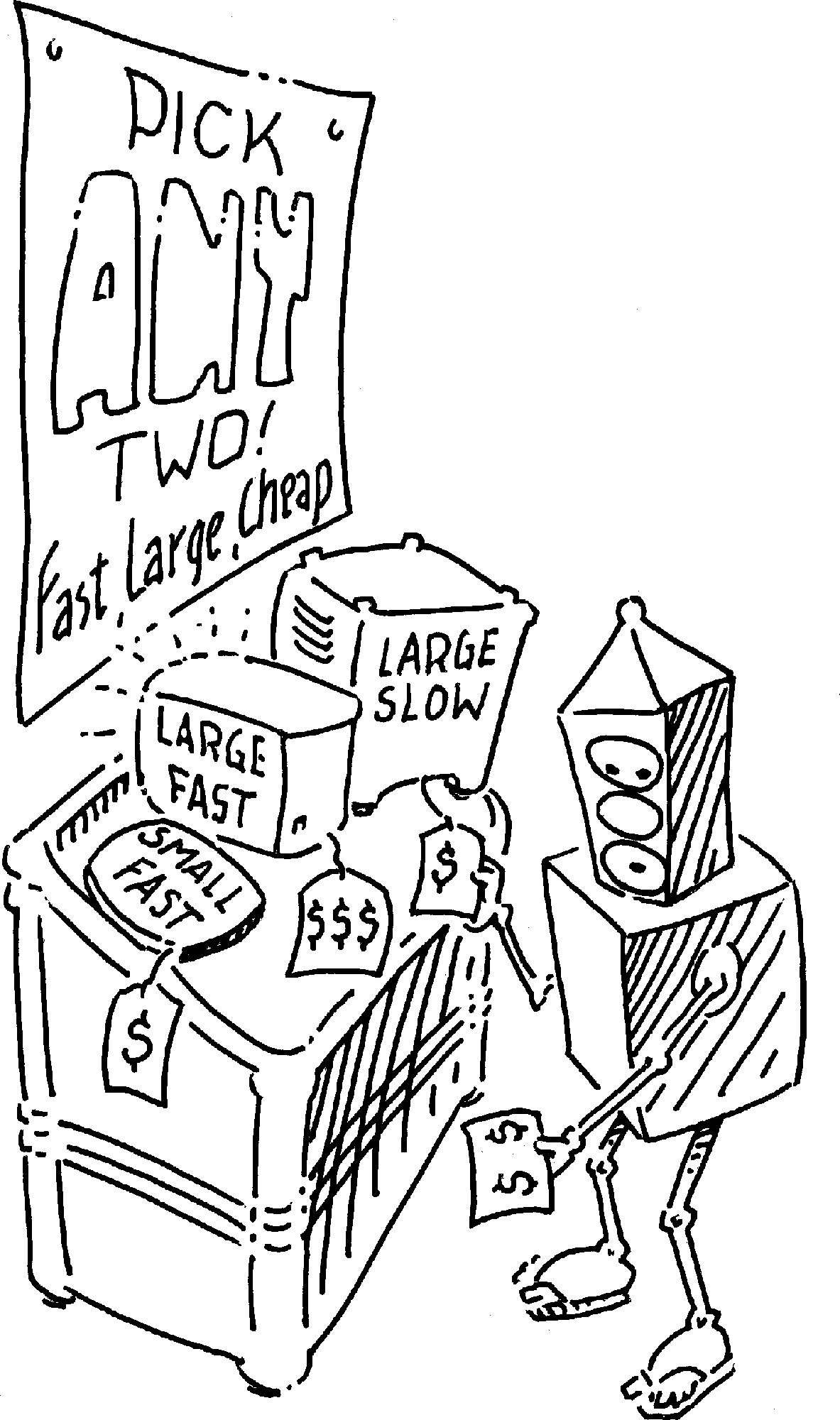 Copyright © 2016 Elsevier Ltd. All rights reserved.
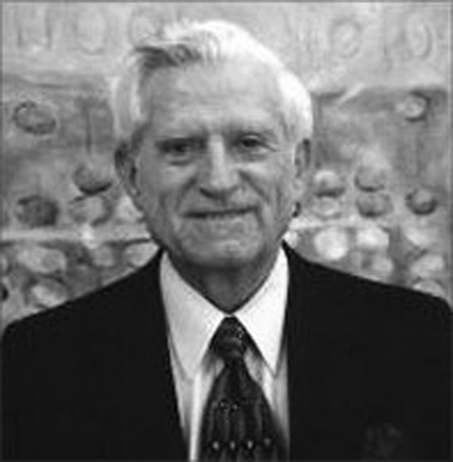 Copyright © 2016 Elsevier Ltd. All rights reserved.
Fig u08-01
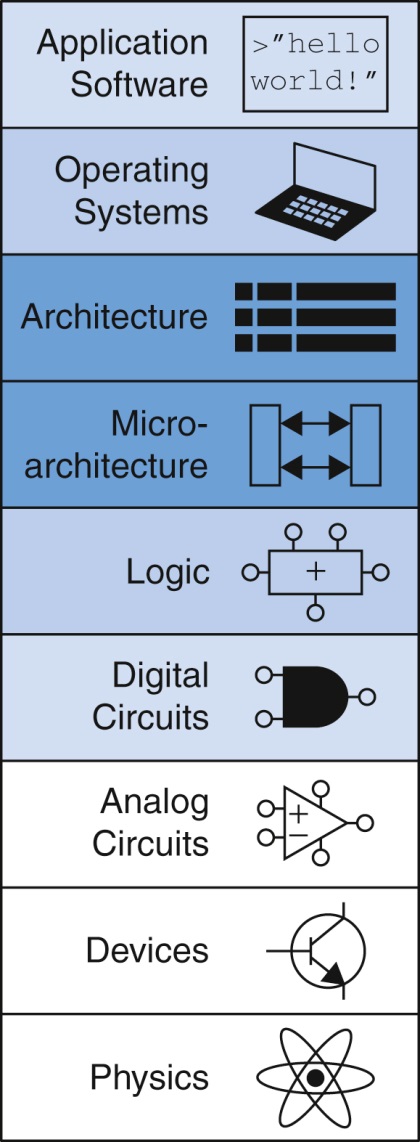 Copyright © 2016 Elsevier Ltd. All rights reserved.